Демократический дрейф к свободе
Раквиашвили Александр
к.э.н., доцент кафедры политической экономиии экономического факультета МГУ имени М.В. Ломоносова
Демократия и рыночная экономика
1
Несоответствие «выгод» и «издержек»
Неподконтрольность избранного политика
Низкие издержки голосования 
Низкая вероятность «решающего голоса»
Политико-экономический цикл
Лоббизм
Несоответствие «голосования» и «общественного мнения»
Чрезмерная роль «пассивных избирателей»
Ограничения демократии
2
Избиратель отдает больше, чем один голос
Сложные процедуры распределения голосов
Правило квалифицированного большинства
Избирательный ценз
Плата за голос
Усложнение процедуры голосования
Правило Викселя
Временные ограничения
Демократия, легитимность и власть
3
Легитимность без демократии: сакрализация и пассивная опора на мнение большинства
Демократия как процедура и процесс 


Отсутствие прав собственности
Блокировка эволюционного развития
Демократический дрейф
4
Активный дрейф – смещение программ политических партий в ответ на изменения в предпочтениях избирателей

Пассивный дрейф – смещение программ политических партий при стабильных предпочтениях избирателей.
Демократический дрейф (N=5)
A2
A3
electorate
5
A1
A4
B1
B<A
B
A
Демократический дрейф (N=5)
A2
A3
electorate
6
A1
A4
B1
B<A
B
A
Ровный ландшафт
electorate
7
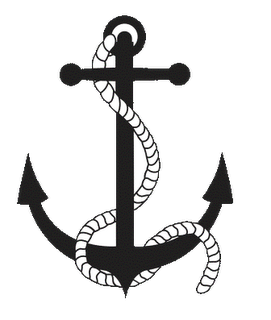 «Якорь»
8
10 человек – уже партия
Плата за голос
Плата за «прямой голос»
rakviashvili@gmail.com